Tarea 24
Nombre
Nº Jugadores
Nº Porteros
Espacio Ancho x Largo
Trabajar progresiones
9vs7 5pp
16
1
25x45
Desc. Entre Series
Tiempo Total
Series
Tiempo Repet.
Repet.
Desc. entre Repe
1´
30´
2
6´
1´
2
Descripción
El ejercicio se divide en 2 zonas donde se juega un 5vs2 en zona 1+ 4vs2 en zona 2 y fuera del rectángulo se sitúan 3 jugadores defensivos y un atacante en un lado, y detrás de ellos 4 porterías. En el lado contrario colocamos portería grande y portero.
El objetivo del equipo en superioridad es meter gol en porterías pequeñas. Y el del equipo en inferioridad es robar la posesión del balón y hacer transición para meter gol en portería grande.
Todos los jugadores ofensivos mantienen su zona hasta que pierdan balón que entonces pueden entrar. Y los jugadores que defienden mantienen zona salvo los de zona 2 que pueden saltar a zona 1.
Los únicos pases no permitidos son los que conectan jugadores de fuera del mismo eje
Objetivos Tácticos
Otros Objetivos
Variantes
Objetivos Técnicos
A nivel macro mejorar progresiones
Jugar dentro-fuera
Momento sin balón capacidad de repetir esfuerzos


Comunicación
Permitir meterse dentro a los jugadores exteriores. Así identificarían el momento de generar superioridades en pasillo central y dejas espacio al lateral
Pases
Tiros
Interceptar
Cargas
Conducciones
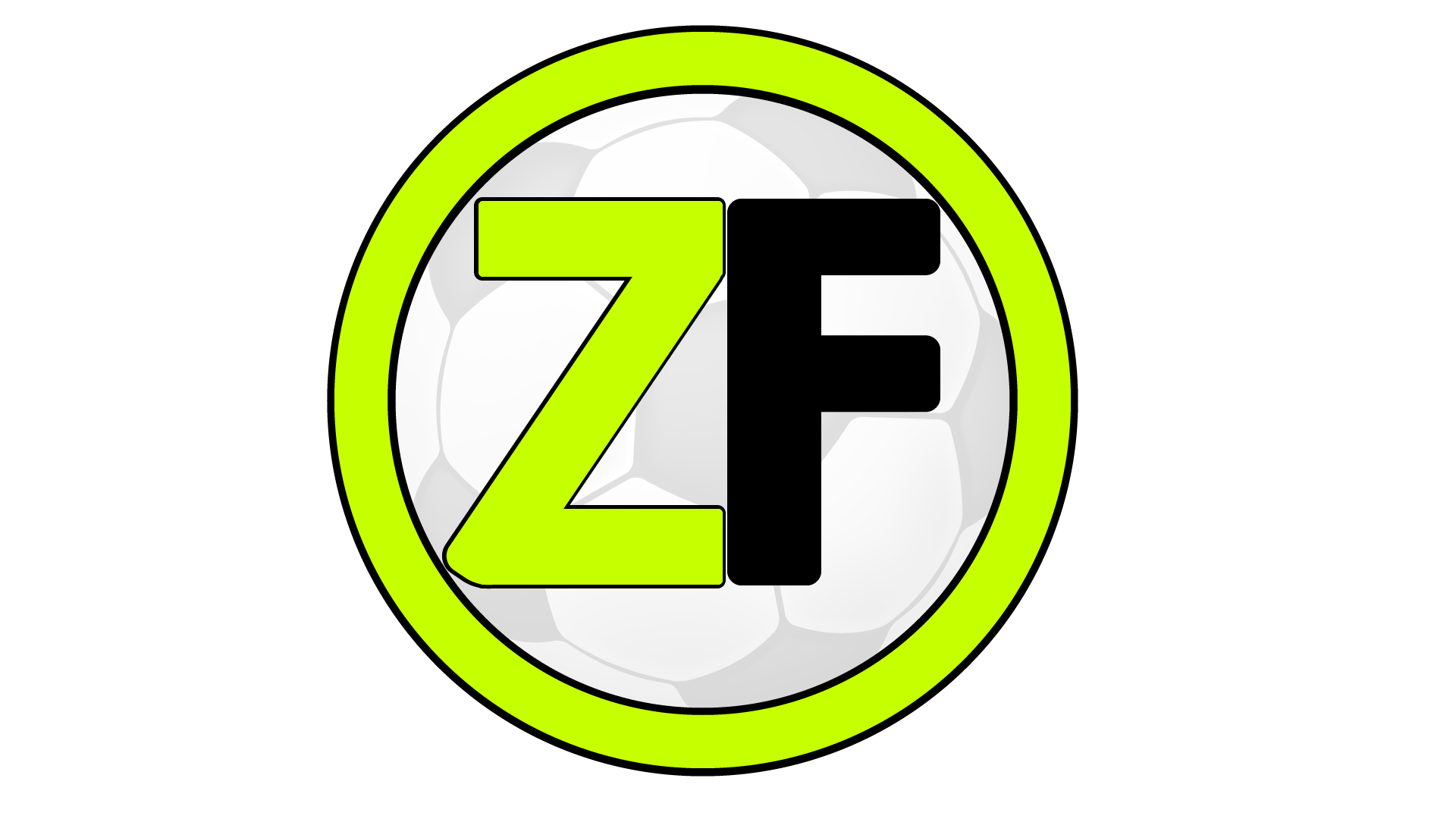 Aspectos a Incidir
La propia estructura y nuestras normas nos llevan a jugar dentro-fuera.
Repetir pase para provocar salto y generar espacio dentro
Orientaciones de los jugadores interiores
Defender hacia delante. De zona 2 se permite saltar a zona 1. Reconocer el momento
Lo exteriores distancias de relación adecuadas. No montarse.
Asociarse en una zona para atraer y lleva a zona limpia
Jugador de referencia cargar a zona activa para permitir fijar y finalizar en zona contraria
Circulación lado-lado 
Tras perdida cambio de eje. Protejo pasillo central. Cambio de rol rápido
Imagen
Video
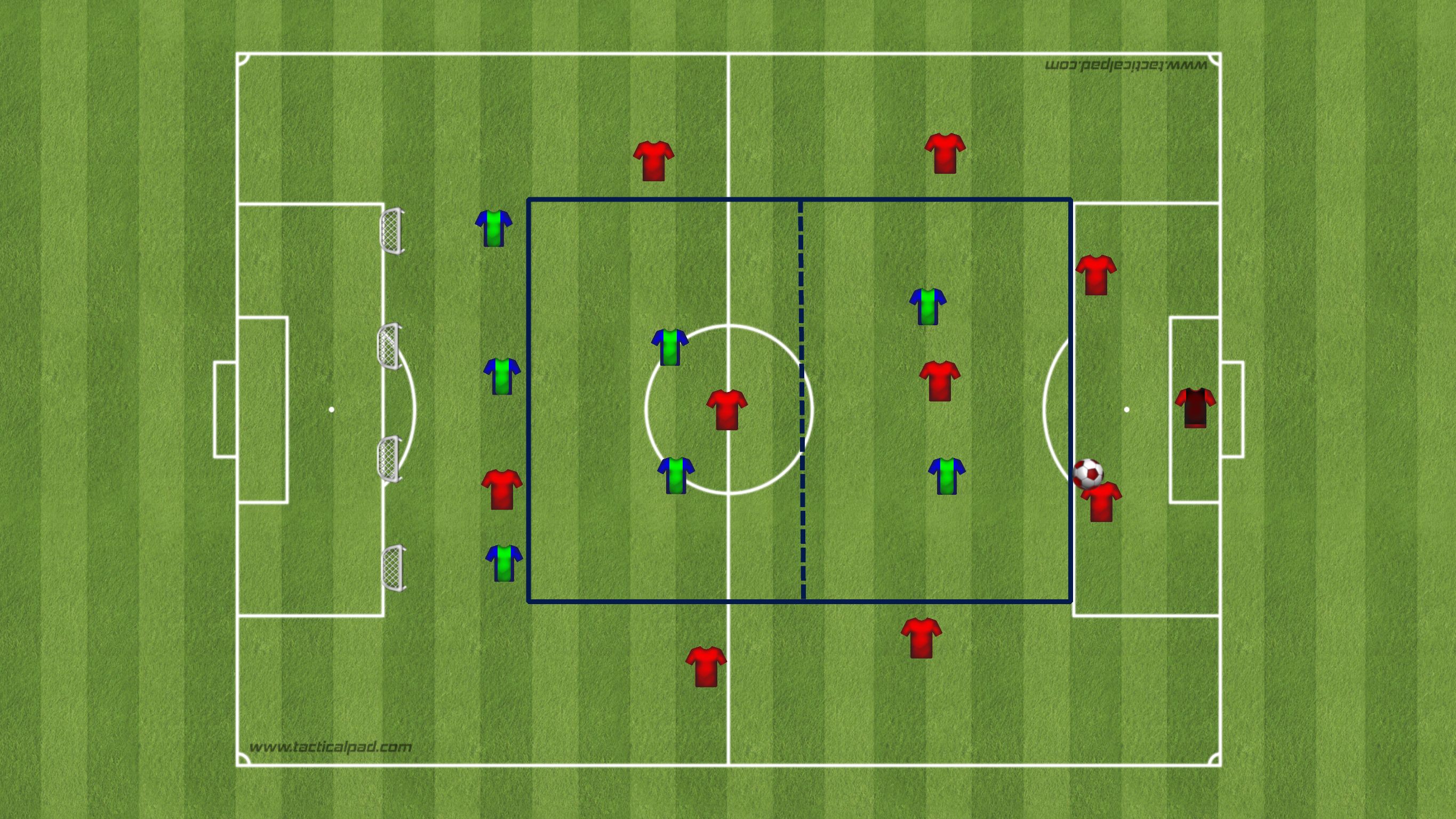 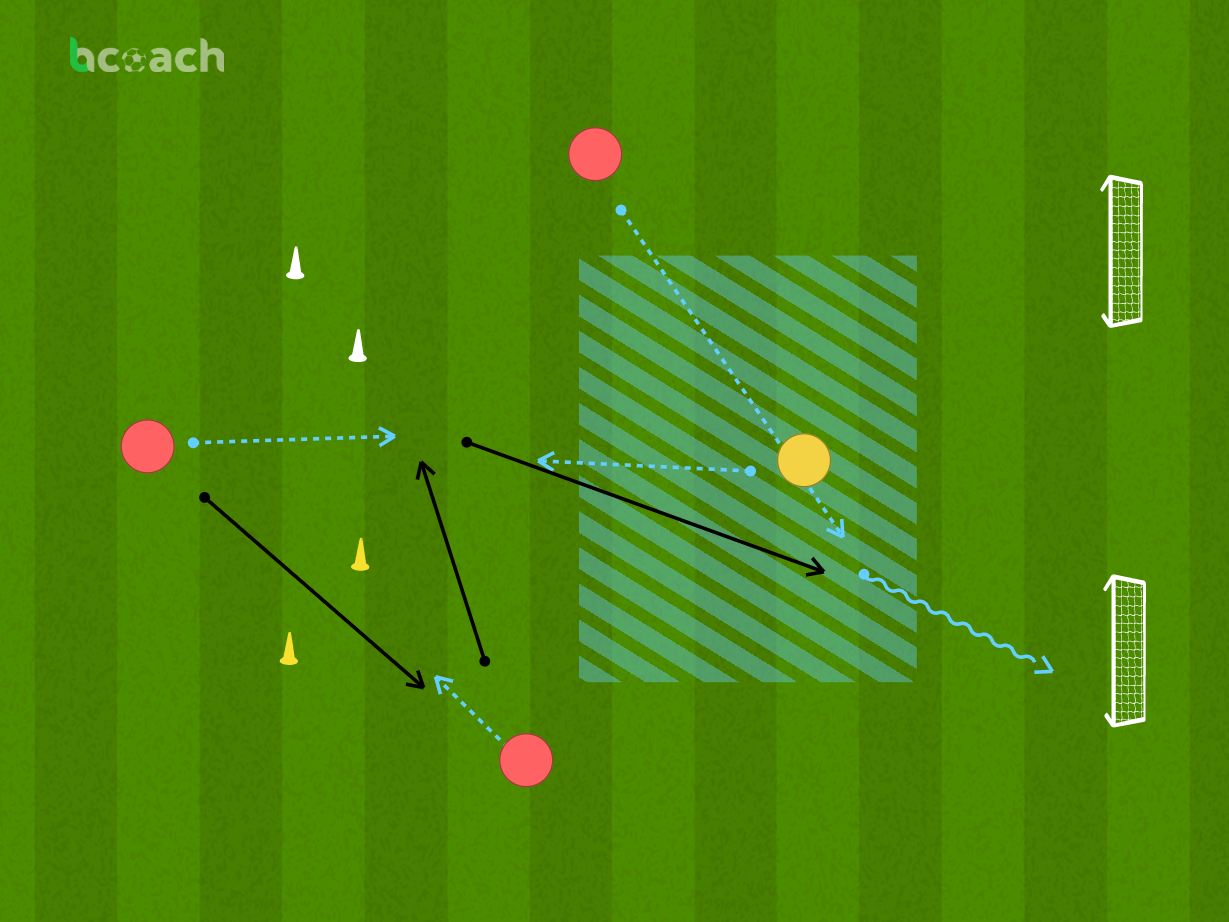 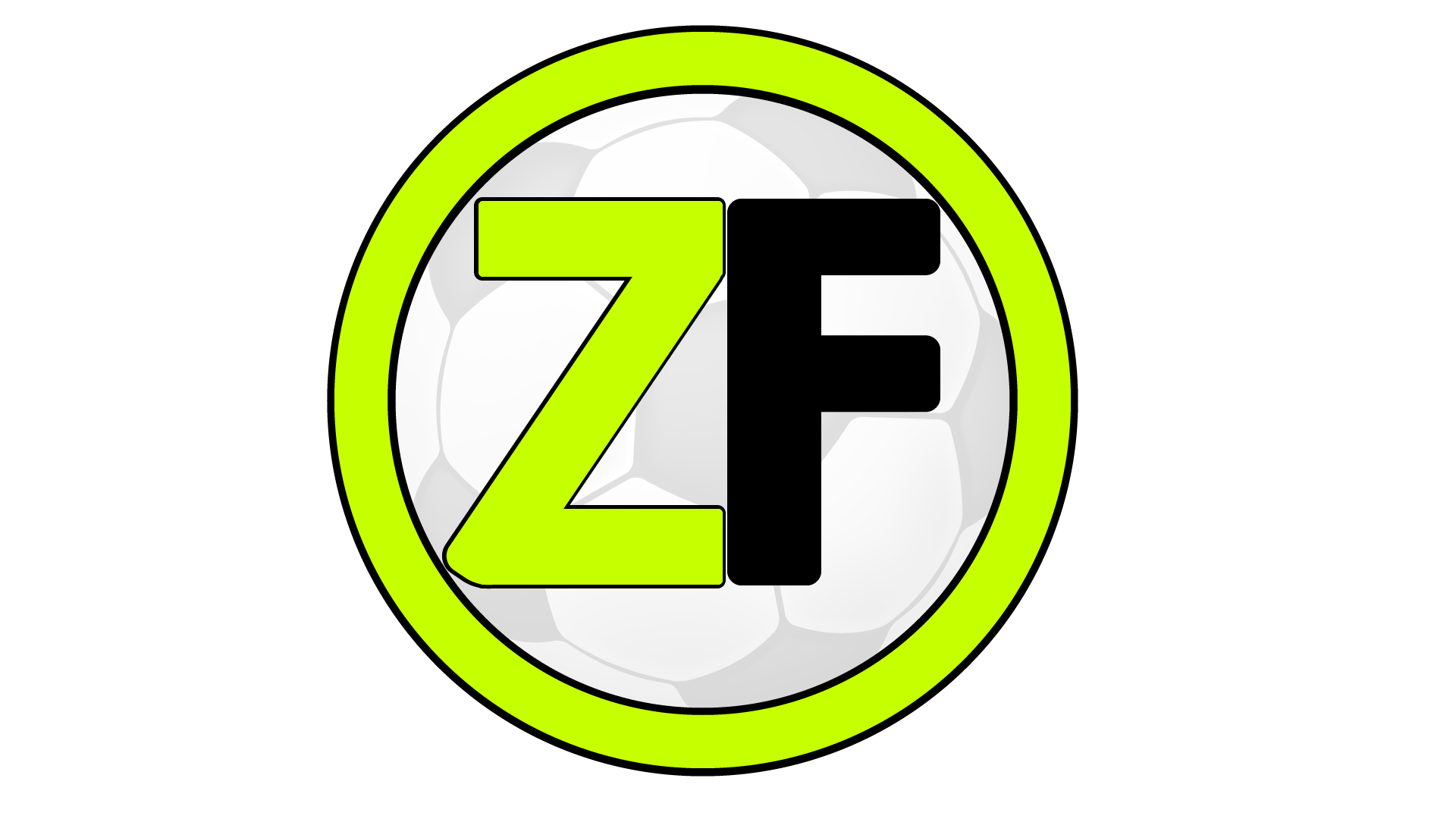 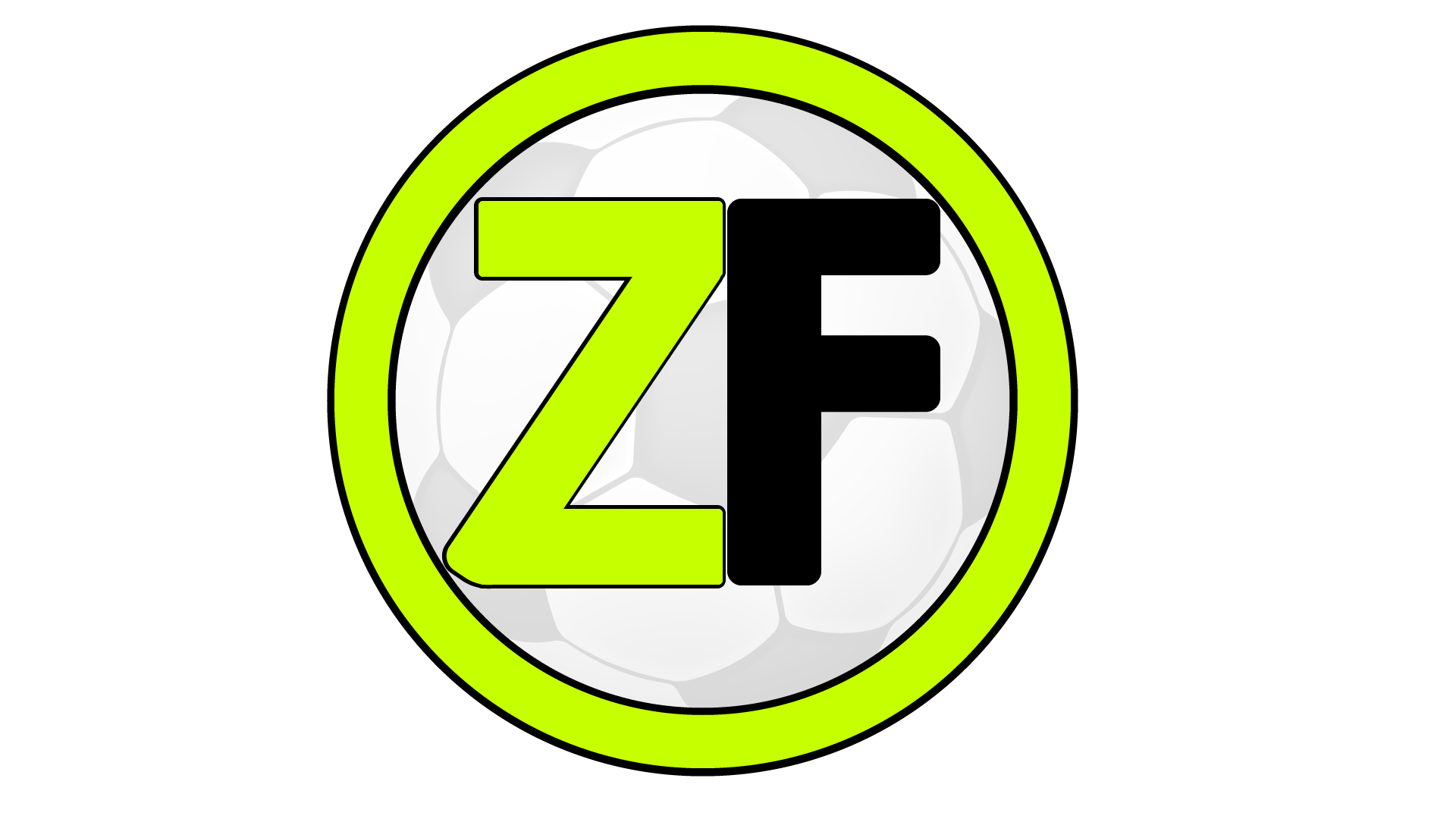